Group 1Truss project
Presented by Charity Fischer
Group 1Truss Project
Participants
Abdulrahman Almarwan
Brandon Steup
Charity Fischer
Jeanie Hess
Group 1Truss Project
Objective
Equipment
Build a truss 
Calculate three force members using the method of sections
Measure the three selected force members using Pasco Universal Interface
Pasco truss members
3 load cells
2 1000g weights
Pasco 850 Universal Interface
Jfmatrix.com/analysis
Group 1Truss Project
Set-up
Build a truss with
One end on a roller
One end on a hinge
Two points with applied downward force of1000 grams
That is 72cm wide and 18cm tall
Select three members to solve
We chose AB, BC, and GD
Group 1 Truss Project
Procedure
First find the moment about point E to solve for AY
Second find the moment about point G to solve for FBC
Group 1 Truss Project
Procedure
Solve the sum of forces in the Y direction of a section to find FAB
Solve the sum of forces in the Y direction of a section to find FGD
Group 1 Truss Project
Procedure
Solve the sum of forces in the Y direction of a section to find FAB
Solve the sum of forces in the Y direction of a section to find FGD
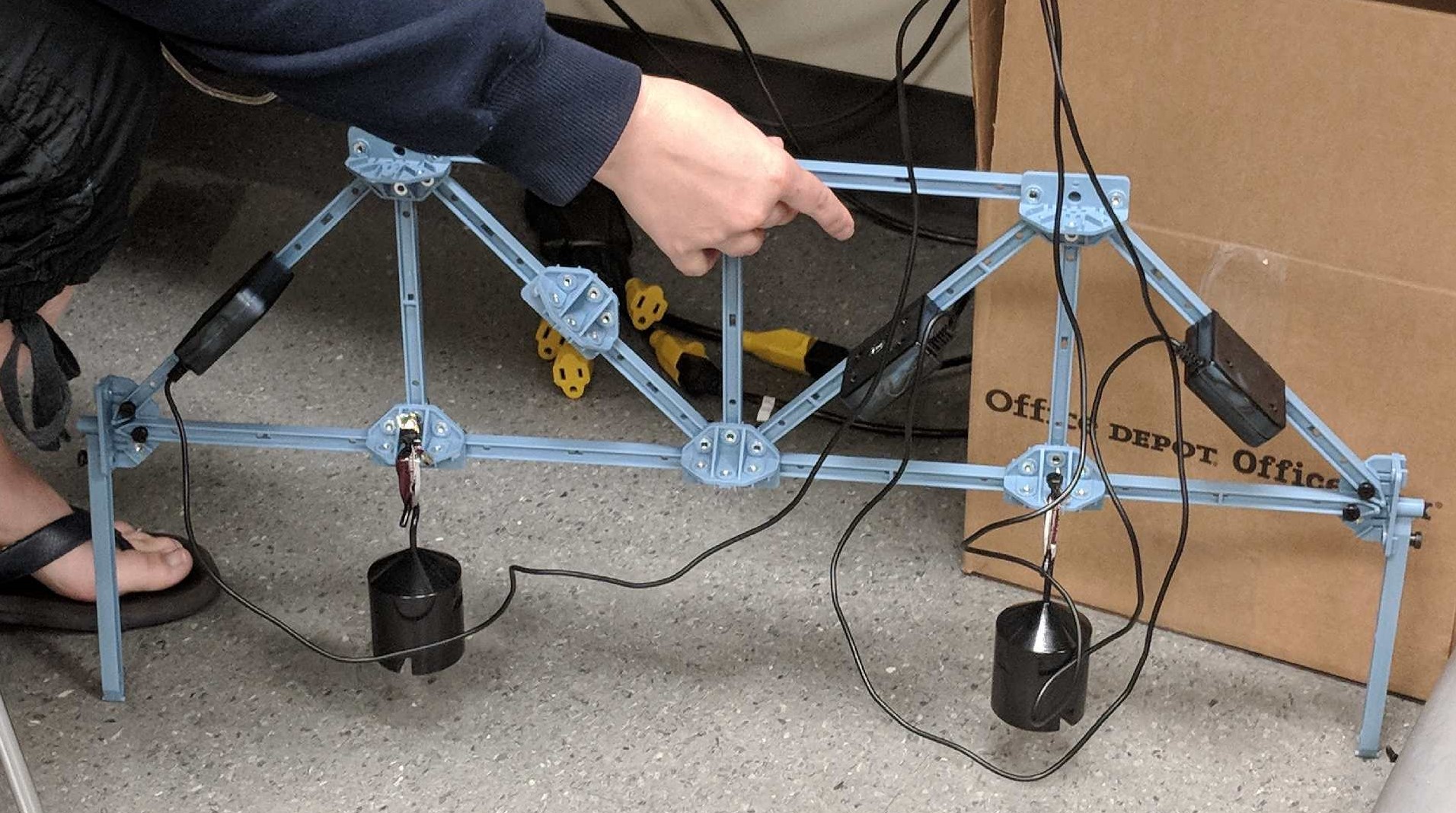 Group 1 Truss Project
Procedure
Next was the physical experiment using the Pasco Truss members
The 1000g weights were placed in equal distances from the middle and the end of the truss
The load cells attached to the truss were plugged into the Pasco 850 Universal Interface
Five samples of data were taken per load cell
Physical Experiment
Paper Calculations
Group 1Truss Project
AY=1000g
FBC=1000g
FAB=1414g
FGD=0
Results:
Jfmatrix Calculations
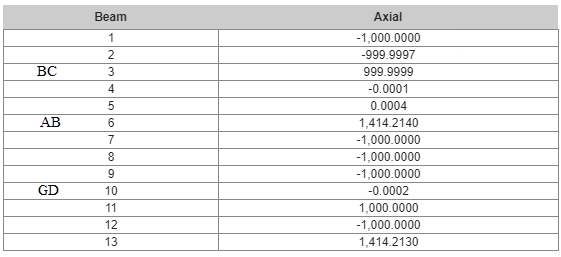 Group 1Truss Project
Observations
The Force of GD in the real world measurement varied greatly from the results in both our paper calculations and the jfmatrix analysis most likely due to deformation of plastic, angle of load, etc.
It’s good to work in groups for the sake of checking work and results
References
http://jfmatrix.com/Analysis
Engineering Mechanics: Statics, r.c. Hibbeler